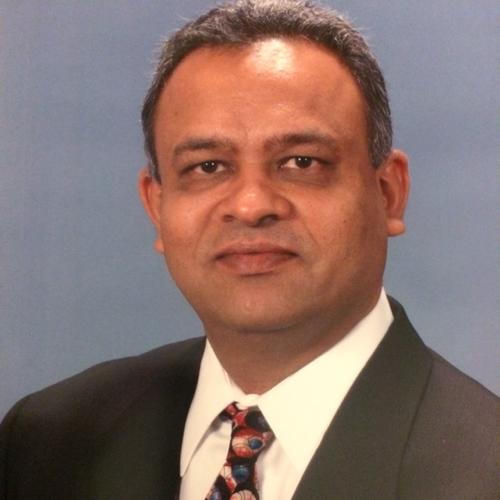 Foreign Bank Account Report (FBAR) update and voluntary disclosure program (VDP)
&
Corporate Transference act – Beneficial owner information (CTA-BOI)

Indo-American chamber of commerce – greater Houston (Iaccgh)
Mahesh Desai CPA, CFP, CFACPA & Financial Advisor
Mahesh Desai CPA  ● 5555 West loop south Suite 535, Bellaire, tx 77401 ● 281-236-8444 ● md@mdcpacfa.com
1
FBAR – Noncompliance – Recent Court Cases – IRS efforts to uncover and Modernization of system
FINCEN 114 & 8938 – 6 years 
Form 5471- CFC- owns >10% of foreign stock /Officers/Directors
Form 5472 – Foreign person with 25% ownership of US Corp 
Form 3520 Foreign Gift/Trust Distribution/Inheritance 
SDOP is still available for non-willful failures to file FBAR
FBAR Penalties include 50% of highest balance for highest year.
2
Mahesh Desai CPA  ● 5555 West loop south Suite 535, Bellaire, tx 77401 ● 281-236-8444 ● md@mdcpacfa.com
Voluntary Disclosure Program for FBAR updated
This VDP is different from VDP under ERTC – ending on March 22 2024
Internal Revenue Manual- IRM - revises VD Practices
Updated February 2022 - Form 14457- VDP – Still available – Need pre-clearance before moving forward What’s in F14457 is material information 
Part 1: Preclearance           Part 2: Preliminary Acceptance
75% penalty (civil fraud penalty) on the year with the highest income tax liability
“Quiet” disclosure:  Risky - could lead to willful failure -not recommended 
Avoid False Disclosure Submissions (Willful vs non-willful)
Current Year vs Prior Year Non-Compliance
Late Filing Penalties May be Reduced or Avoided
ERTC different from VDP under FBAR – ERTC will close on March 22nd – VDP continues
3
Mahesh Desai CPA  ● 5555 West loop south Suite 535, Bellaire, tx 77401 ● 281-236-8444 ● md@mdcpacfa.com
FBAR Recent Court Judgement
1st Case Bitner VS/s US
Feb 2023 1ST case decided by Supreme Court- upheld $ 10k for each year of failure to file irrespective of multiple account vs IRS demand of $10K for per account/per year. 
Resolved 10k penalty per form per year for failure to file – for non-willful failure
 2nd case: Arthur Bedrosian 
3rd circuit Willful- What is willful failure to file? 
FBAR Filed but incorrectly reported lower balance amount 
IRS Produced -Swiss bank statement stating name “someone” address “somewhere” “someone’s balance”
TP attorney and TP Admitted its as his account 
Answer: Factual findings of each case as presented by IRS -is a judicial admission that did not need to be proved in litigation and, thus, Bedrosian was bound by that admission.
Supreme court agree with IRS and allowed 50% penalty- Maximum penalty- 50% of account balance
4
Mahesh Desai CPA  ● 5555 West loop south Suite 535, Bellaire, tx 77401 ● 281-236-8444 ● md@mdcpacfa.com
FBAR Recent Court Judgement
3rd Case: Monica Toth
Father gifted/left several millions – Monica unaware 
Upon death of her father came to know – did not file FBAR and other information returns 
IRS found it through match or other reporting mechanism
TP admitted >but argued excessive “too much” penalty and interest- 8th Amendment –
Eighth Amendment Cruel and Unusual Punishment: Excessive bail shall not be required, nor excessive fines imposed, nor cruel and unusual punishments inflicted
Supreme Court Decided: Jan 2023 sided with IRS and rejected 8th Amendment argument
 4th Case: Francis Burga - Spouse gave her a tax return with “an area where I need to sign”,
She said that she did not read anything because she “tried to avoid arguments”
Had she read it, she might have noticed a problem with answering “no” on Schedule B
District Judge -Court allowed IRS to collect penalty
5
Mahesh Desai CPA  ● 5555 West loop south Suite 535, Bellaire, tx 77401 ● 281-236-8444 ● md@mdcpacfa.com
FBAR Recent Court Judgement
5th Case: Paul Manafort
Attorney & GOP Lobbyist, Trump Campaign manager 
Paid $3.2 million for FBAR failures

Know the term “United States Persons or US Person” 
A citizen or resident or a domestic partnership or corporation, any estate other than a foreign estate or trust domiciled in the United States - genetically we look like person living in or from India but no more Indian technically we are “US Person”
6
Mahesh Desai CPA  ● 5555 West loop south Suite 535, Bellaire, tx 77401 ● 281-236-8444 ● md@mdcpacfa.com
Foreign Tax Credit -FTC 116 -Tax Credit under Double Tax Avoidance Agreement/Treaty
U.S. Person who receives income from a treaty country
Pays taxes imposed by foreign countries 
May be entitled to certain credits, deductions, exemptions, and reductions against the rate of taxes on Income of those foreign countries.
7
Mahesh Desai CPA  ● 5555 West loop south Suite 535, Bellaire, tx 77401 ● 281-236-8444 ● md@mdcpacfa.com
Key Points to Remember- IRS is changing very fast
IRS is going Digital Increased Enforcement as IRS has now manpower and resources ($80B) to improve technology.
IRS launches Simple Notice Initiative redesign effort -with bar code and QR code to pay
Stay away from phishing email, phone call, scam agent and tax preparer and others calling as IRS or SSA or some kind of free money or credit
Virtual Currency:  
IRS needs to know - trade, buy, sell or invest
Don’t be a victim of Scam in Bitcoin/virtual currency 
Estate Tax higher amount will sunset Higher limit will sunset on Dec 31, 2025
Retirement –RMD changes as late as 73 age- 
Non spouse beneficiary rule change -10 years
Depreciation Sec 179 – expensing up to $ 1.2 Mill in 2024
Bonus Depreciation likely to be restored to 100%
8
Mahesh Desai CPA  ● 5555 West loop south Suite 535, Bellaire, tx 77401 ● 281-236-8444 ● md@mdcpacfa.com
Corporate Transparency – report of BENEFICAL OWNERSHIP Information – BOI to be filled with FinCen
CTA creates a national database of companies in the U.S. that identifies the human beings behind the companies (both owners and those in control of the entities).
To combat money-laundering, terrorism, tax evasion, and other financial crimes. 
Will impact the owners, principles and other control persons involved in almost all limited liability companies (LLCs), corporations (both C and S corporations), limited partnerships (LPs), and other closely held entities.
Initial report - entities existing on January 1, 2024, their initial reports are due by January 1, 2025. 
Report changes to any filing within 30 days of any change.
9
Mahesh Desai CPA  ● 5555 West loop south Suite 535, Bellaire, tx 77401 ● 281-236-8444 ● md@mdcpacfa.com
Corporate Transparency – report of BENEFICAL OWNERSHIP Information – BOI to be filled with FinCen
The information that will have to be included:
Legal name and any trade names such as DBAs (doing business as).
Street address for company (not a P.O. box or lawyer or other adviser’s address).
State of formation.
Tax Identification Number. A passthrough entity, like single member LLC that doesn’t have a tax identification number, may have to obtain and provide a unique identifying number.
An identifying document from an issuing jurisdiction (e.g., a certificate of incorporation) and the image of that document.
Owners: Drivers license, Passport, Green card or Foreign Citizenship documentation
10
Mahesh Desai CPA  ● 5555 West loop south Suite 535, Bellaire, tx 77401 ● 281-236-8444 ● md@mdcpacfa.com
Have a Questions? Undecided? Request confidential meeting
Mahesh Desai CPA
Phone 281-236-8444 
md@mdcpacfa.com 
 5555 West Loop South, Suite 535      Bellaire TX 77401
11
Mahesh Desai CPA  ● 5555 West loop south Suite 535, Bellaire, tx 77401 ● 281-236-8444 ● md@mdcpacfa.com